Mentoren1 BaKO
Semester 2
BaKO klasgroep D
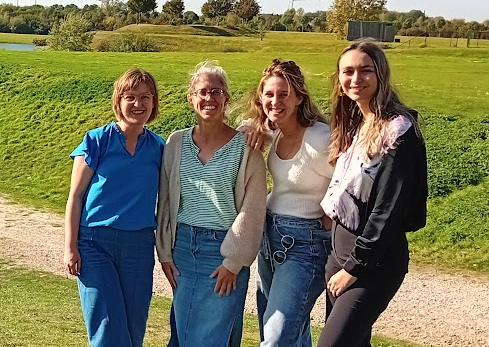 Kernbegeleiders




			lector Rooms-
			Katholieke Godsdienst
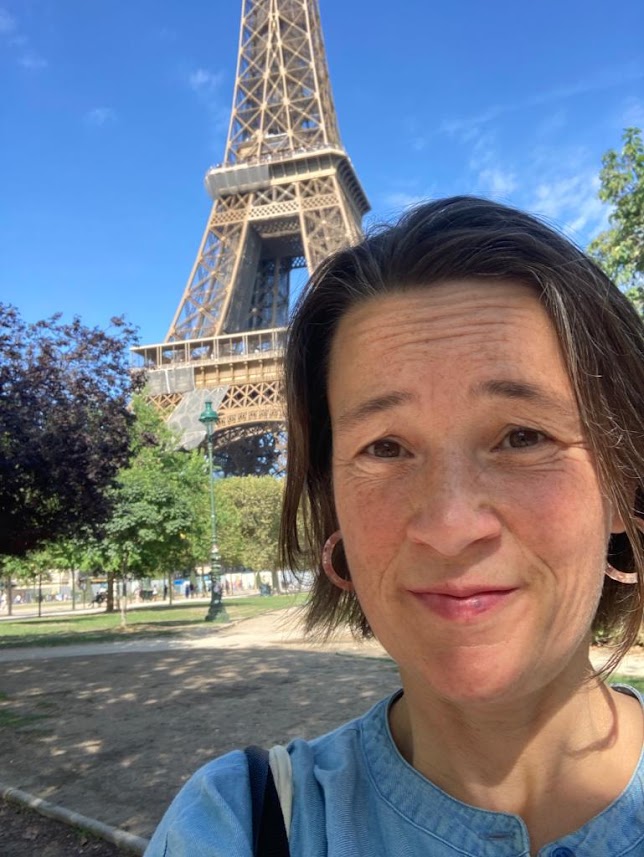 nele.hermans@ucll.be
katleen.eerdekens@ucll.be
els.vanwaes@ucll.be
dana.bekkers@ucll.be
michelle.metten@ucll.be
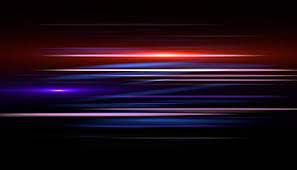 Roetsj
[Speaker Notes: Fijnste moment samen met je student

Vragen voor het mentorenoverleg: wanneer ga je tevreden naar huis? Wat moet zeker aan bod komen?]
Zicht krijgen op de opleiding
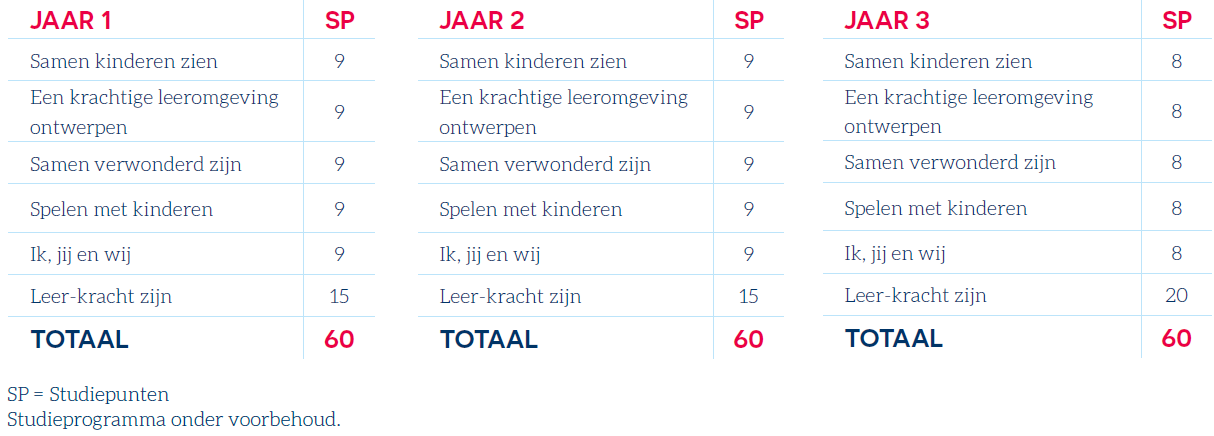 OPO 1 	Samen kinderen zien
OPO 1: samen kinderen zien
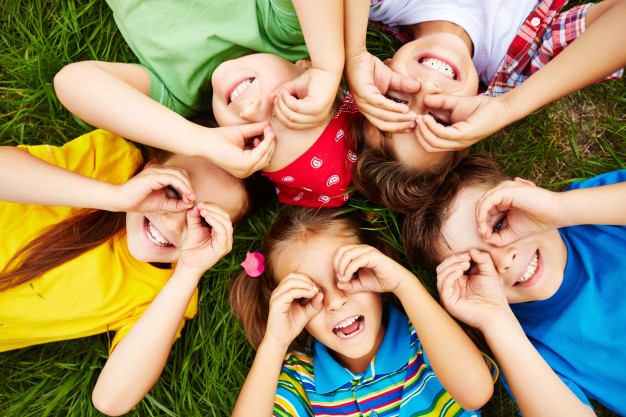 OPO 2
Samen verwonderd zijn
[Speaker Notes: OPO 2: samen verwonderd zijn]
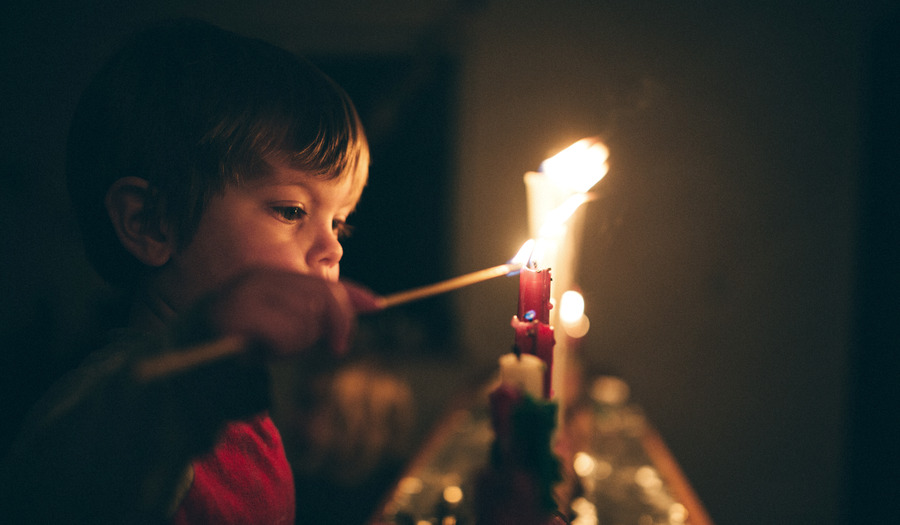 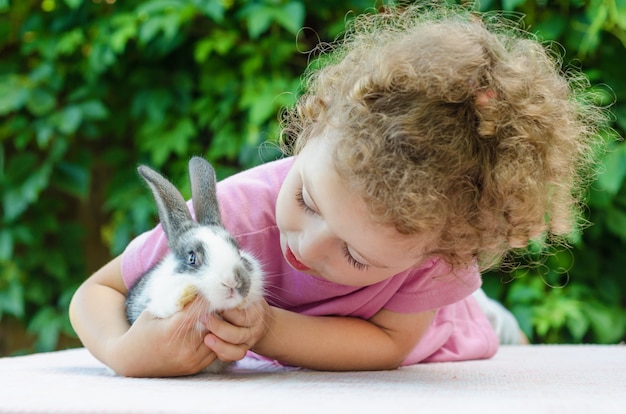 OPO 3: krachtige leeromgeving ontwerpen
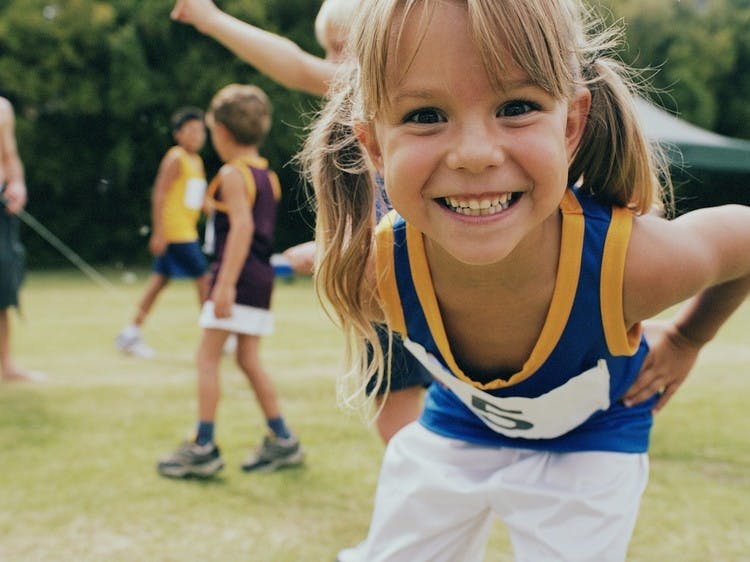 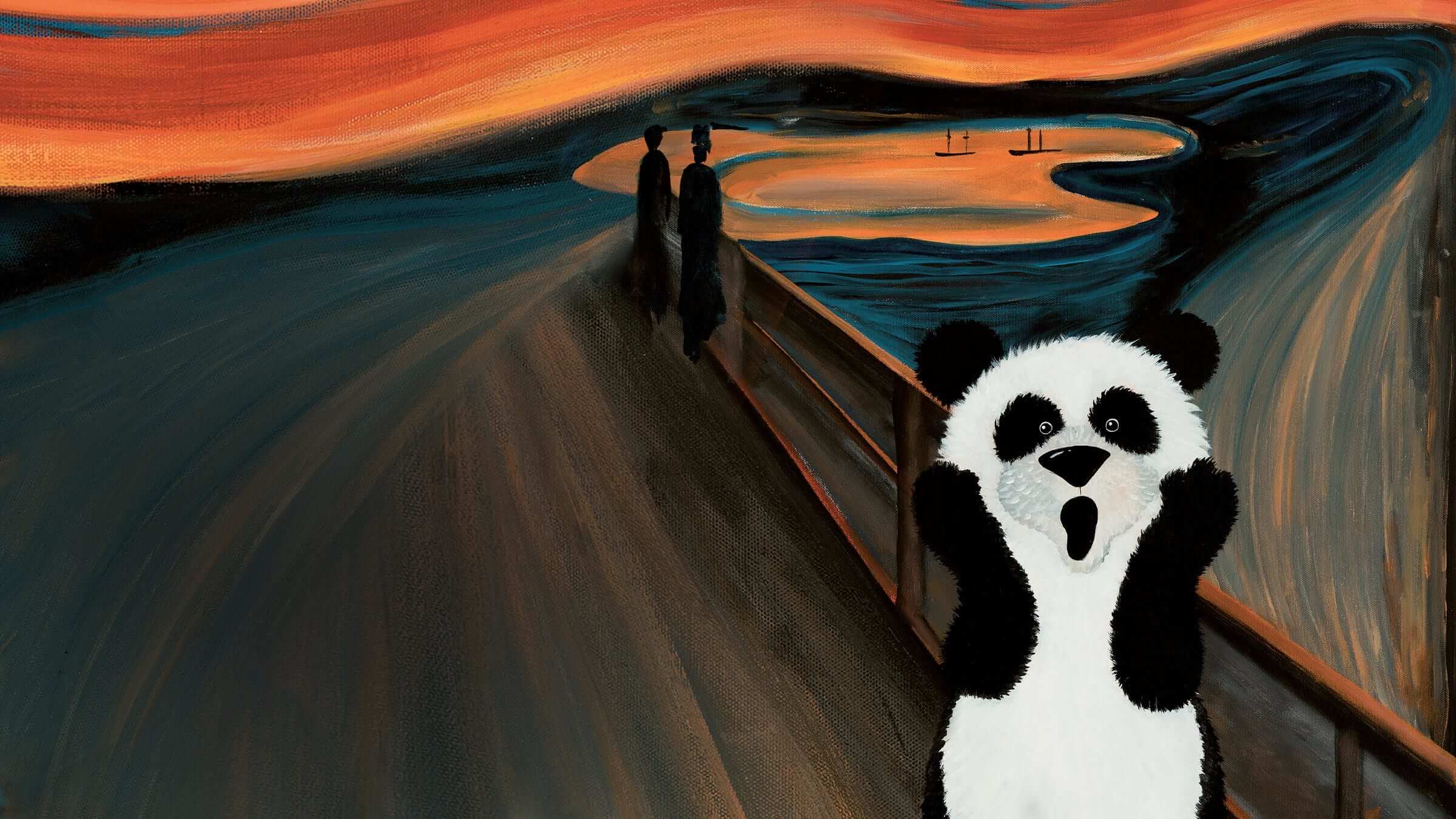 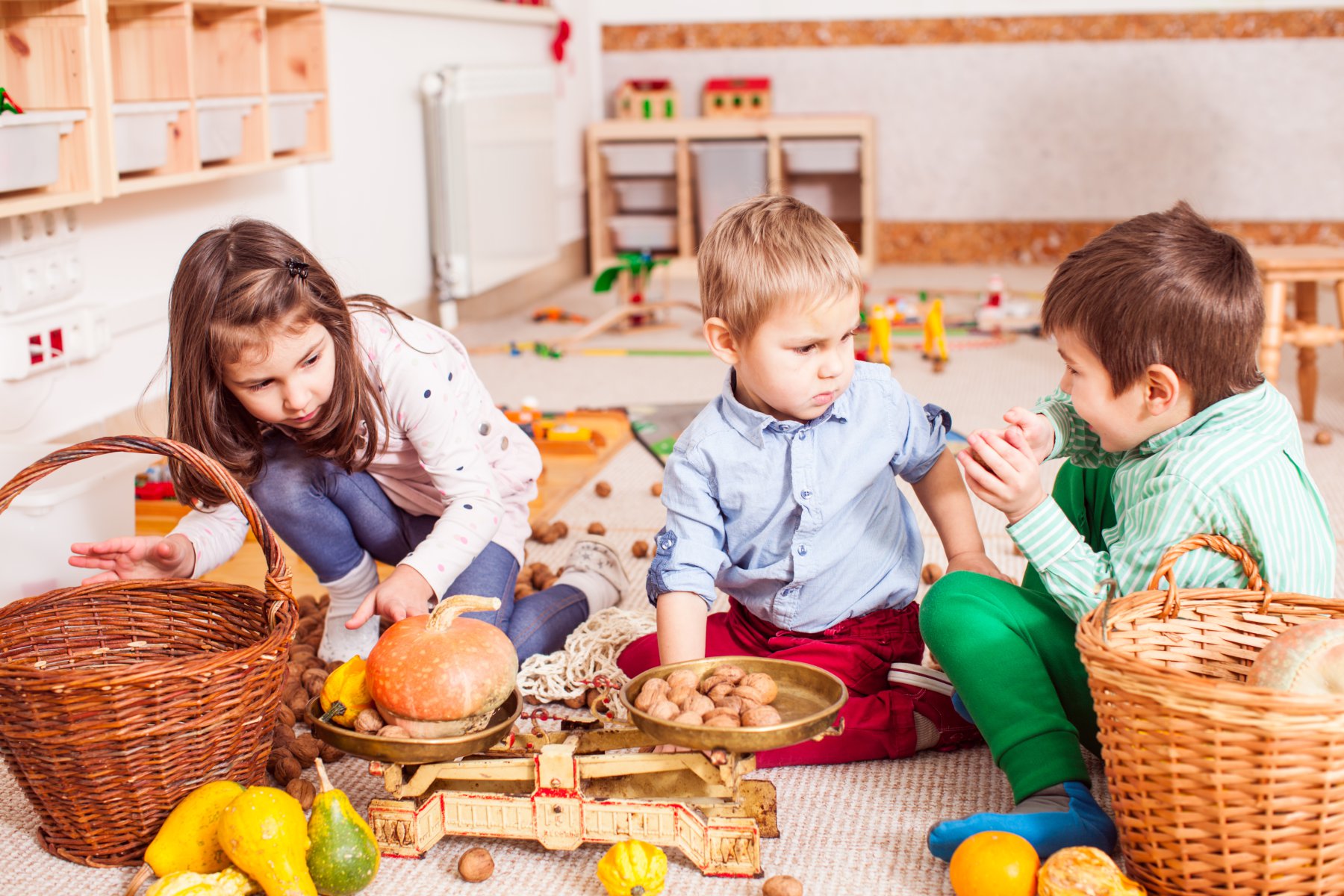 OPO 4: spelen met kinderen
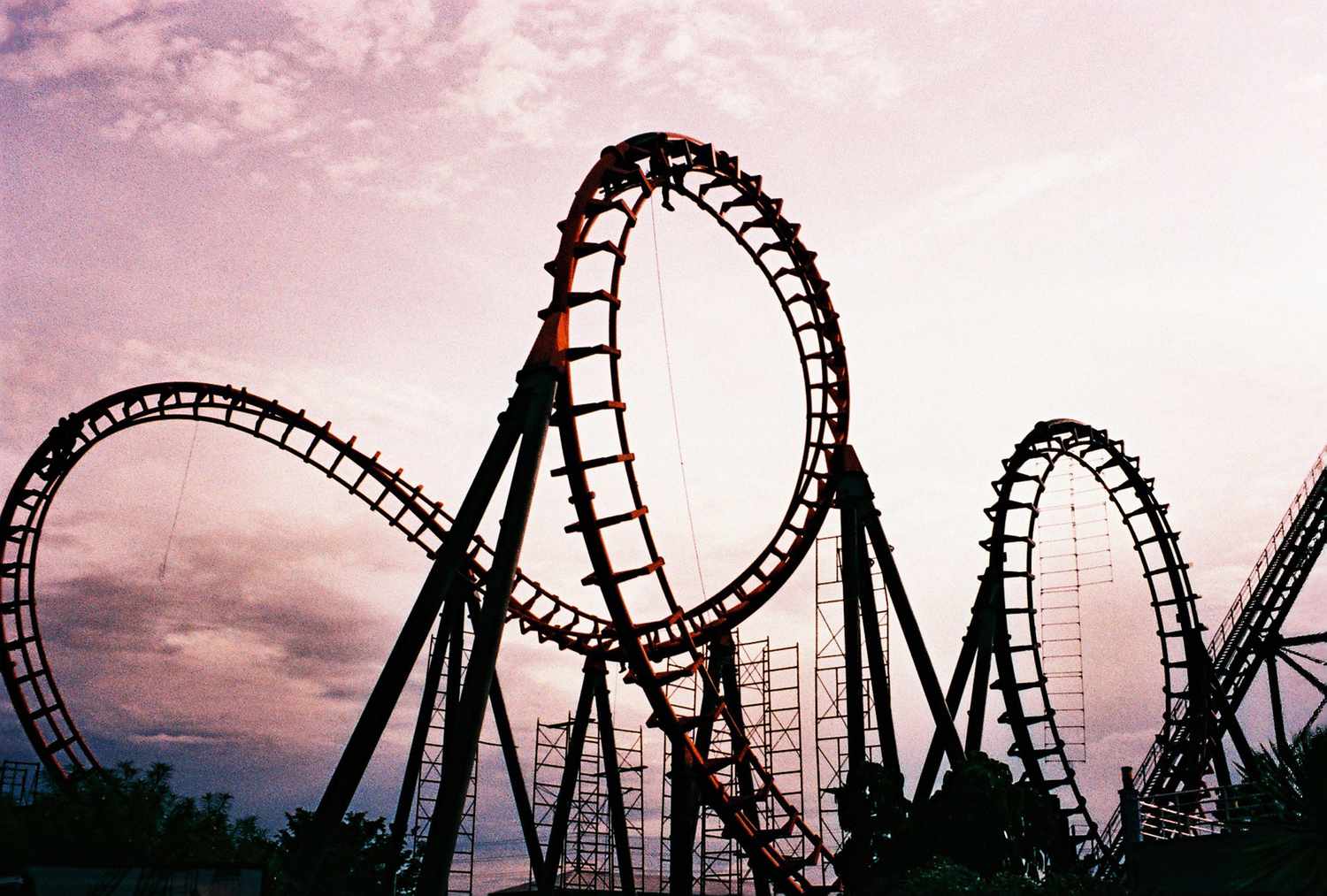 OPO 6: leer-kracht zijn
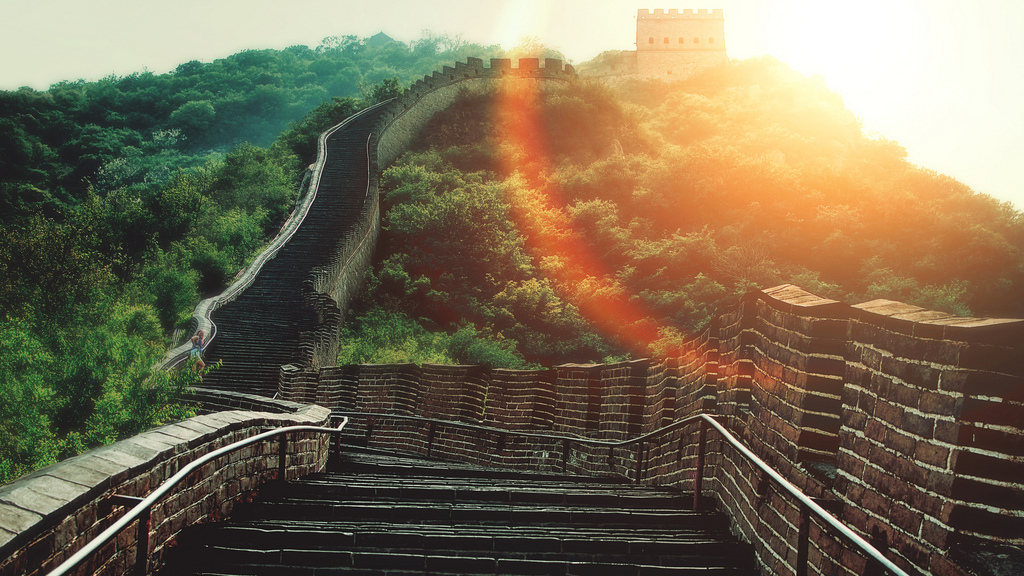 OPO 5: ik, jij en wij
Aan de slag met groeidenken
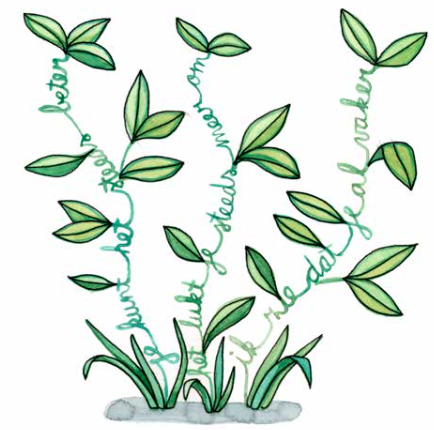 Groeidenken: denkstijl die bepaalt hoe je naar jezelf en jouw kwaliteiten en vaardigheden kijkt 
Willen nieuwe uitdagingen aangaan
Zien in dat hun inspanning loont 
Willen werken aan kleine of grote stappen 


Vastdenken staat leren in de weg: 
Raken wil om te leren kwijt 
Durven geen fouten maken
Verliezen intrinsieke motivatie
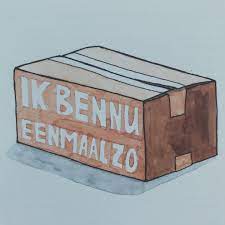 Hoe kunnen wij het groeidenken van de studenten stimuleren?
Lewis-methode – proactieve tool
Hoe zit je erin vandaag?
Met welke intentie zit je hier?
Wat verwacht je van deze dag?
Wat heb jij nodig?
Groeizinnen 
Aanmoediging tijdens het proces, bij de kleine of grote stappen die studenten zetten 
Zijn positief gestimuleerd
We kunnen studenten niet behoeden voor tegenslag, maar we kunnen hen wel helpen om hun intrinsieke motivatie terug te vinden, zodat ze makkelijker recht veren bij tegenslagen.
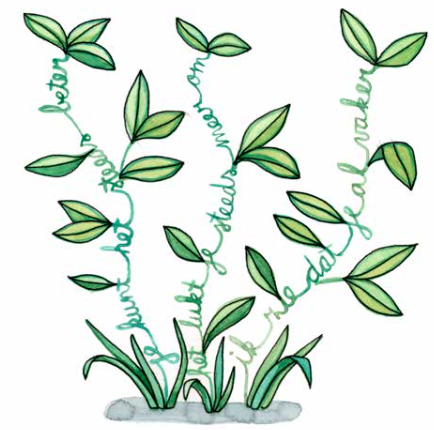 Tijd voor een oefening
Per 2
Coach elkaar op één van onderstaande vragen:
Wat was het fijnste moment van vorige week in de klas en zorgde ervoor dat je in de flow zat ('Yes, hiervoor doe ik de job')
Wat was een lastig moment en wil je graag delen.


Voer een coachingsgesprek: 1 iemand is coach, 1 iemand coachee.
Pas bewust de basistips toe en kies er één uit waar je extra op wil inzetten.
Feedback geven
feedback-cultuur =
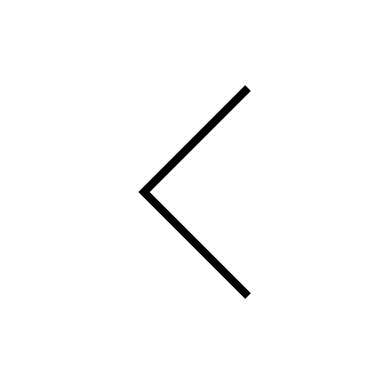 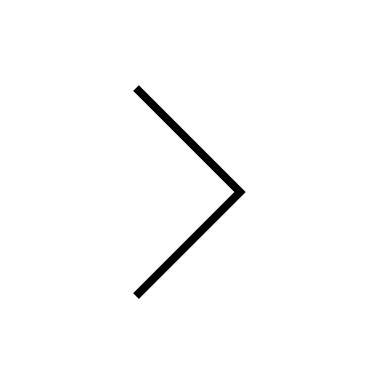 geven
ontvangen
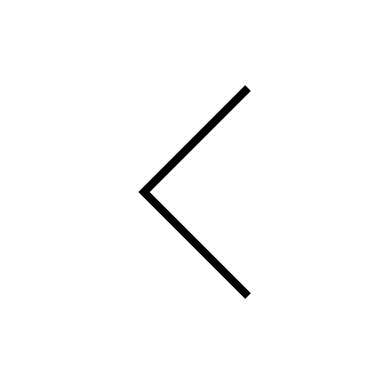 vragen
Waarderen 
= iemand in zijn kracht zetten 
Het ‘eren’ van iemand zijn ‘waarde’ 



Betrokken confronteren
best in een sfeer van waardering
Is het mandaat van de coach/begeleider
Bedoeling = bijsturen of iets doen inzien 
Doel = groei
Leidt tot  energie, flow, zelfvertrouwen, groei, talentontwikkeling, sfeer, motivatie, creativiteit
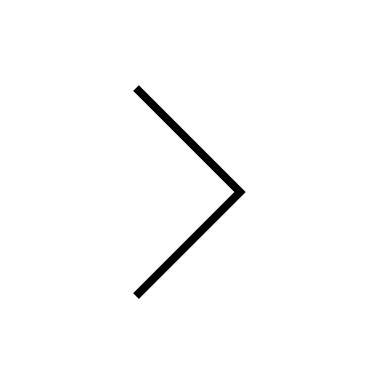 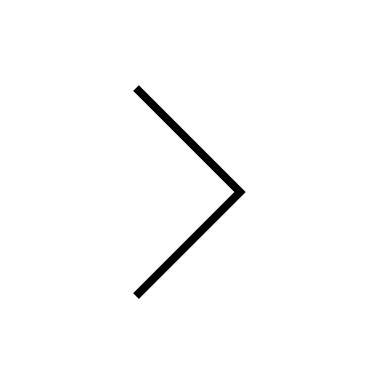 = winst
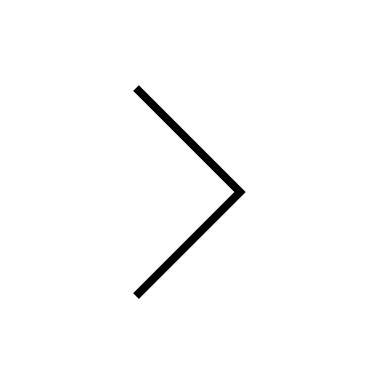 Waarom zo moeilijk?
[Speaker Notes: Waarom zo moeilijk? Uit schrik om de relatie onderuit te halen, schrik om te kwetsen. Maar hoe meer we het niet zeggen, hoe meer het de relatie schaadt.]
Feedback geven – hoe?
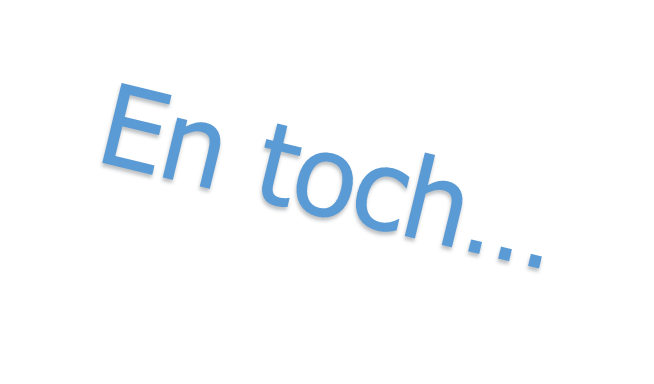 Waarderen 

Betrokken confronteren
Stap 1: wat zegt dit over mij? 
Stap 2: 	  	objectieve waarneming? 
			
				welk gevoel heb je daarbij? 

				wat is je behoefte? 

				wat is je verzoek?
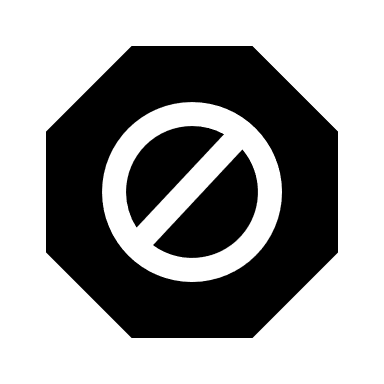 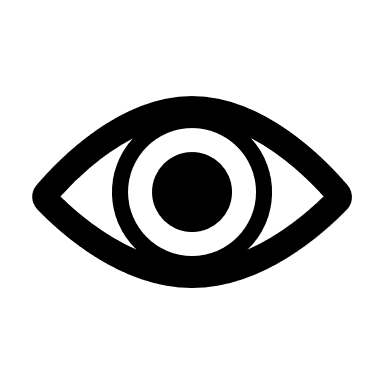 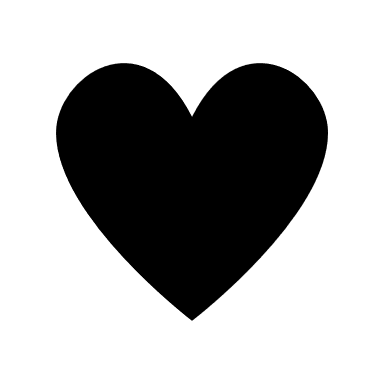 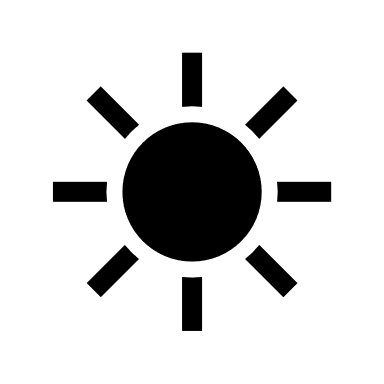 Transparant 
Discreet 
Zonder oordeel
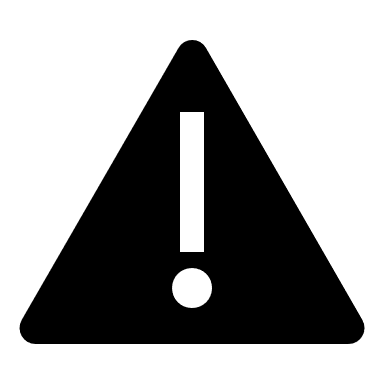 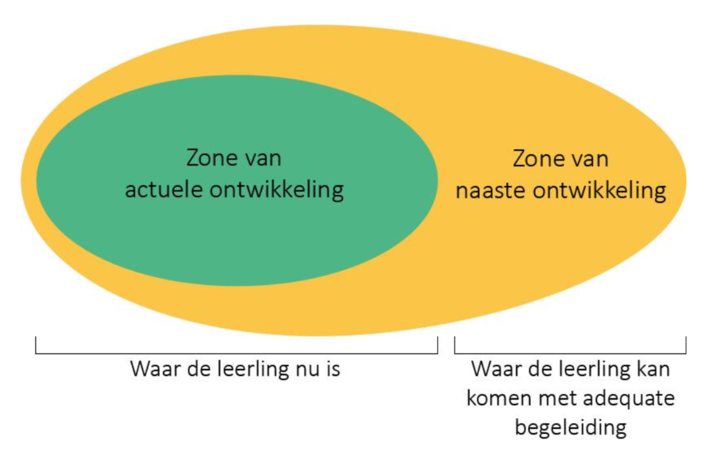 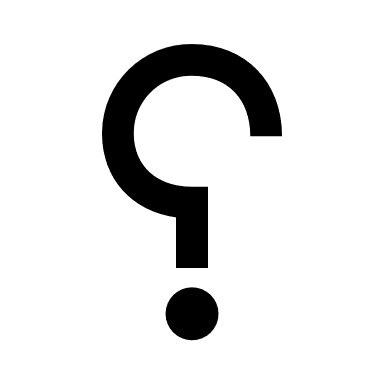 veiligheid
[Speaker Notes: Waarom zo moeilijk? Uit schrik om de relatie onderuit te halen, schrik om te kwetsen. Maar hoe meer we het niet zeggen, hoe meer het de relatie schaadt.]
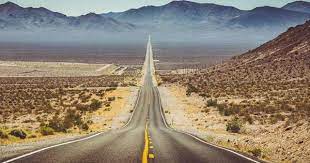 Samen de weg uitzetten
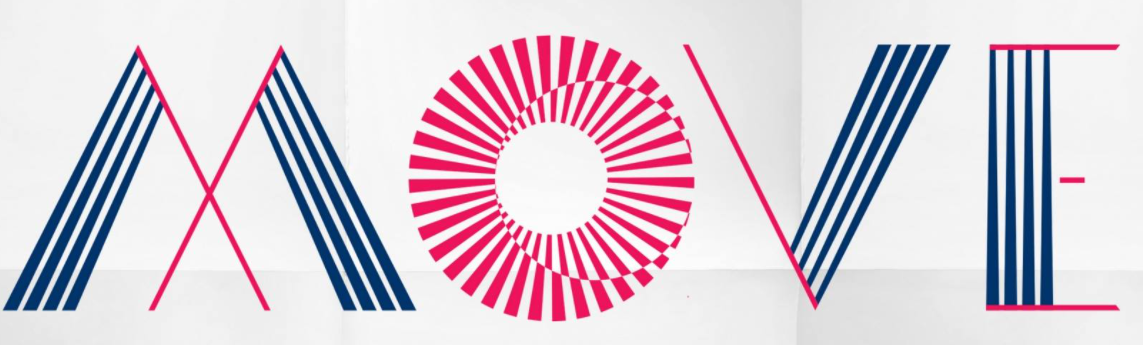 M  O  V  E

Leraars bewegen voor kinderen en jongeren
Leraars bewegen met hun hele zijn
Leraars bewegen met kennis van zaken
Leraars bewegen samen
Samen de weg uitzetten
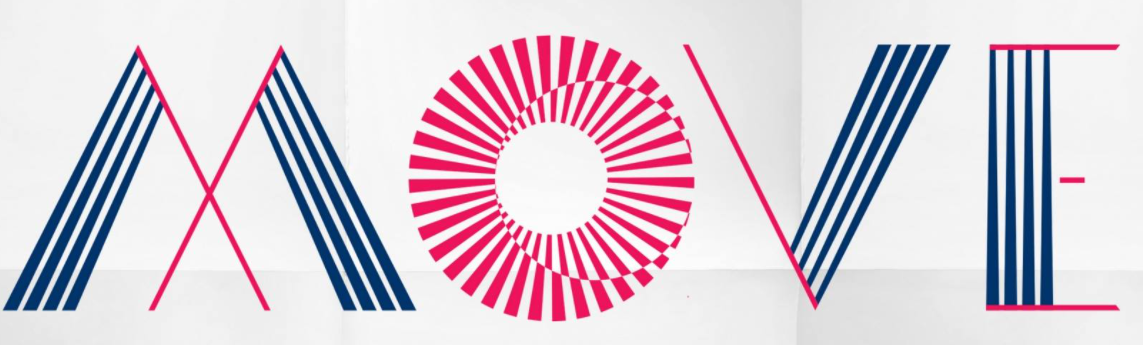 Het competentieprofiel vanuit de MOVE is nog redelijk algemeen (zie volgende slide) 
Hoe heb je het schrijven van het verslag in december ervaren?
Wat verwacht je van jouw student m.b.t. het competentieprofiel?
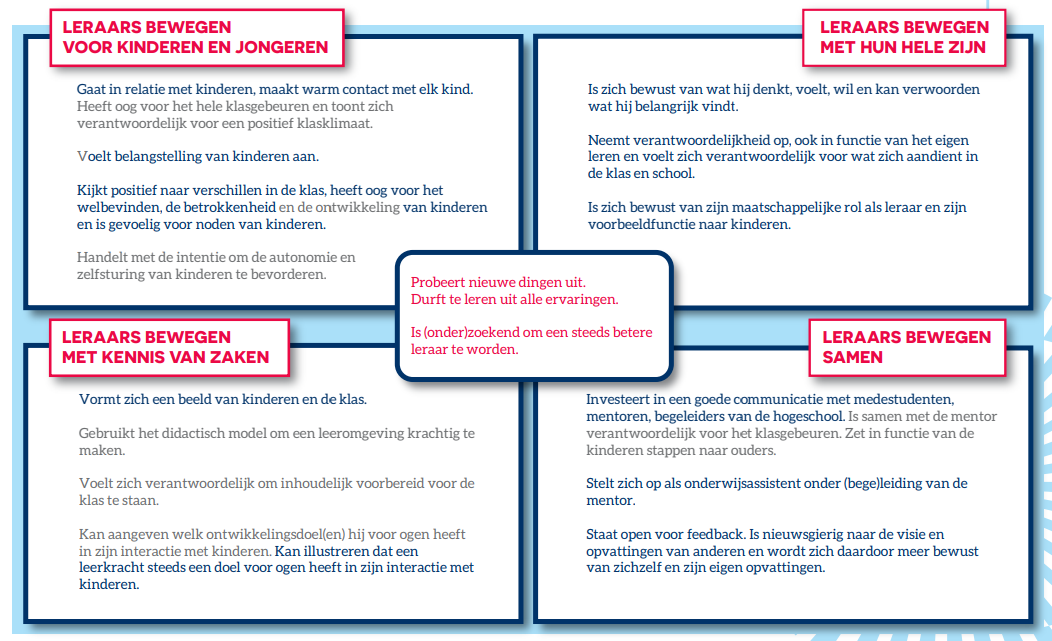 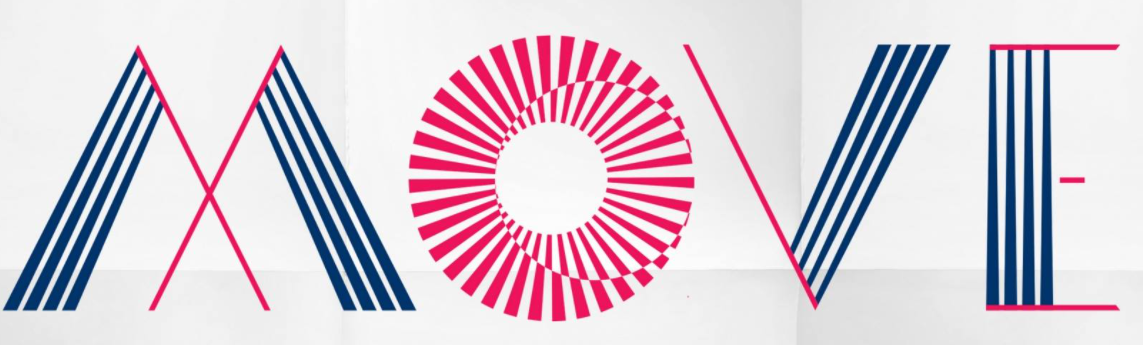 [Speaker Notes: werkvorm = per 2 elk een competentie. Brainstormen op whitebord en vervolgens borden samen zetten.]
Samen de weg uitzetten
Beheersingsniveaus
Samen de weg uitzetten
Belangrijke aandachtspunten voor 1 BaKO
Verantwoordelijkheid opnemen voor de klasorganisatie en klashouden.
Krachtig aanbod vanuit een thema, met minstens één uitgewerkte themahoek.
Uitgevoerde activiteiten moeten schriftelijk voorbereid zijn.
Tijdens de eindstage: agenda = dagplanning + reflecties, moet steeds gemaakt worden.
Stagemap moet steeds aanwezig zijn in de stageklas tijdens de stageperiodes.
Thema-uitwerking
Keuze van het thema
Vanuit de belevingswereld, interesses, noden en behoeften van kleuters






Vanuit eigen interesse
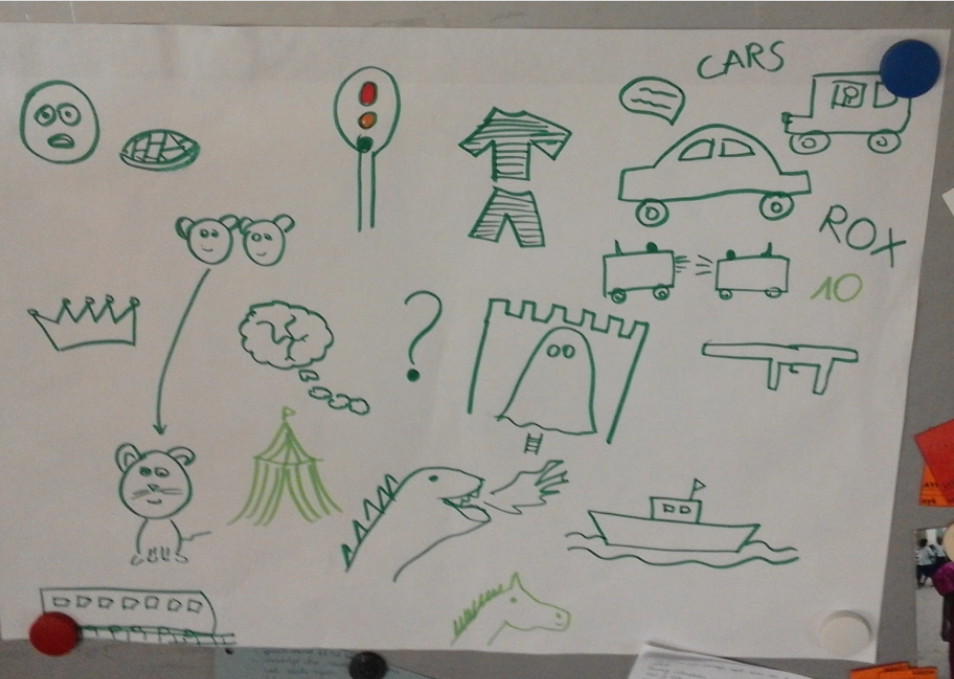 Brainstorm
Breed brainstormen
Ongestructureerd
vanuit de kls
vanuit mezelf
vanuit de wereld
Brainstorm
Vanuit de WO-brillen
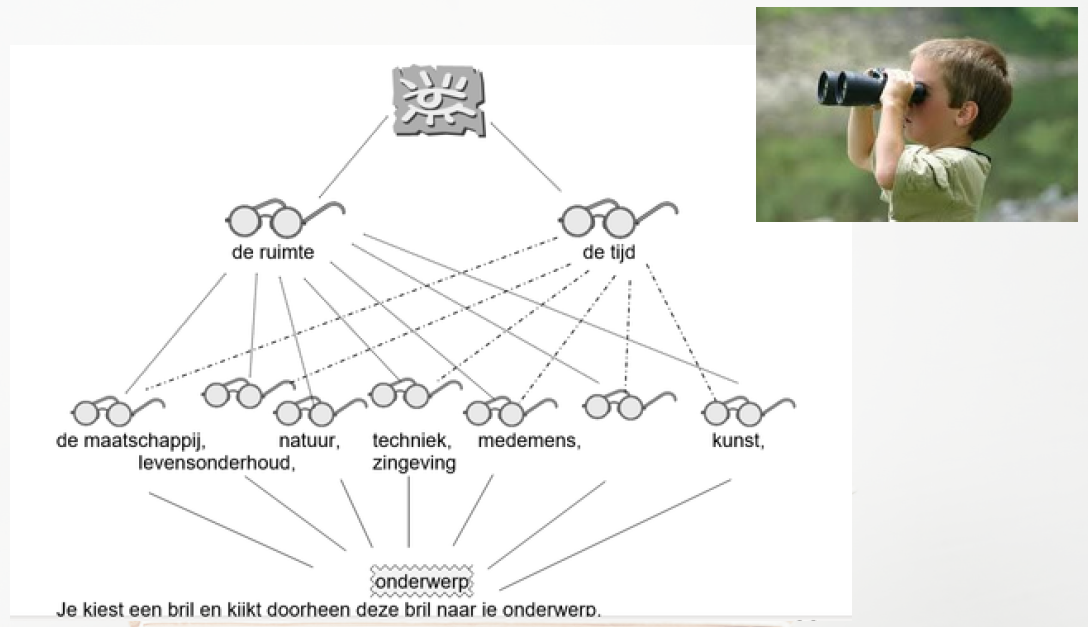 Brainstorm
Vanuit het ZiLL
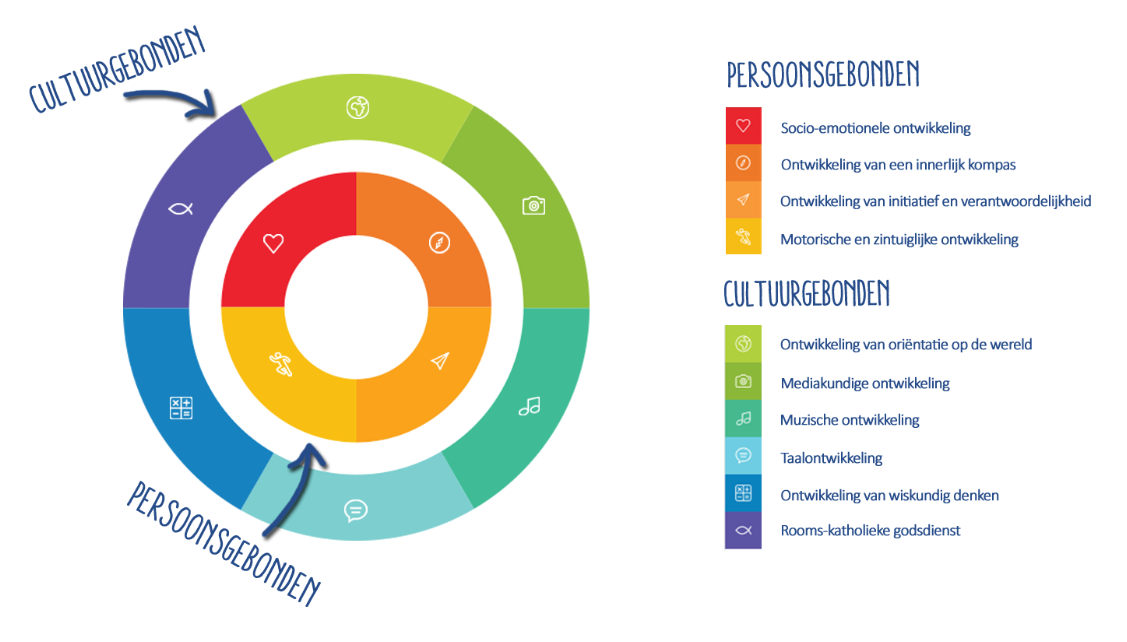 Inhoudelijk expert worden
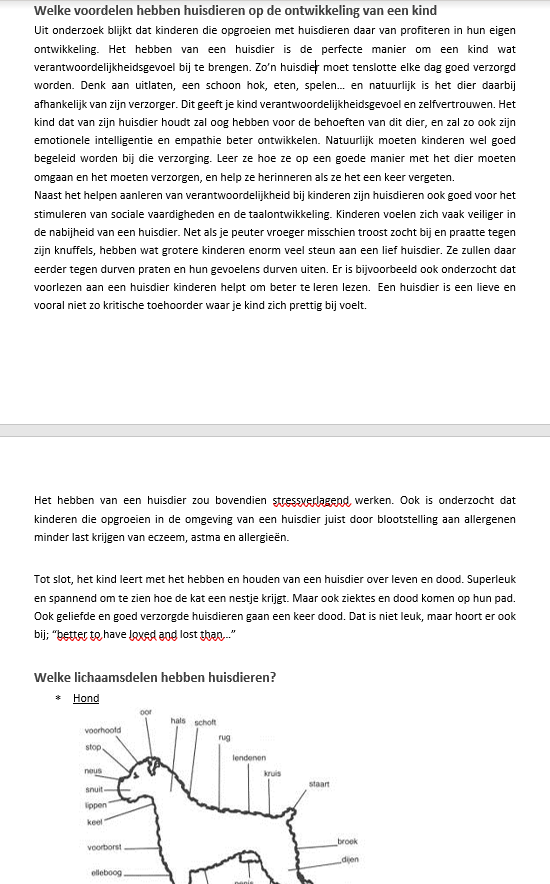 Vanuit de kleuters (wat willen zij weten over het onderwerp?)

Vanuit jezelf (waar wil jij je in verdiepen?)
Droombeeld
Themadoelen
De kleuters leren verschillende huisdieren en de bijhorende gewoontes kennen en kunnen deze verwoorden. (hoofd)
De kleuters kunnen ontdekken hoe een huisdier verzorgd moet worden. (handen, hart)
De kleuters zijn bereid om voorzichtig om te gaan met dieren en hun verantwoordelijkheid op te nemen.(hart)
Aanbod
= op basis van de themadoelen
IPE-lijnen
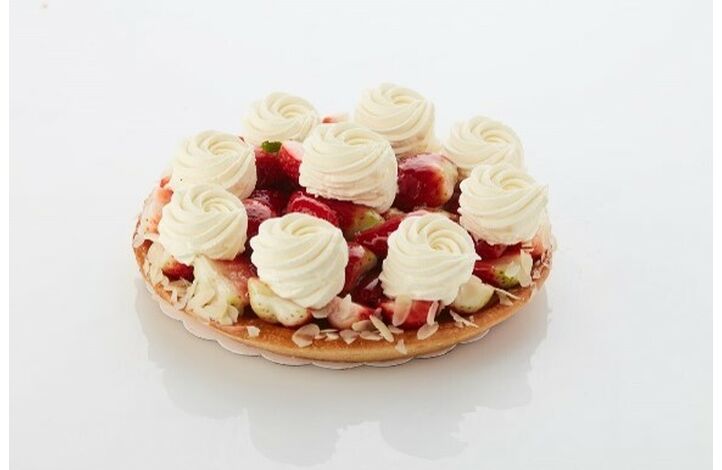 Aanbod
Vanuit I – P – E
Zorgen voor zo krachtig mogelijke impressies! De echte wereld!
Geleid aanbod (met bijhorende lesvoorbereidingen)
Nevenaanbod/tafelaanbod
Hoeken (met bijhorende hoekenfiches) 
Klasinrichting/sfeerschepping 
Aanbod vertalen in een overzichtelijk weekrooster en agenda
Agenda, hoekenfiche, lesvoorbereidingen... als werkinstrument.
Samen de weg uitzetten
Wat mogen jullie van ons verwachten?

Begeleiding van de studenten in de verschillende opleidingsonderdelen en praktijk
Praktijkbegeleiding op de stageplek: 
1 x maart 
1 x eindstage (zoveel mogelijk eigen kernbegeleider o.w.v. eindgesprek) 
Inzetten op communicatie met mentoren: info voor elke stageperiode op de website
…
Samen de weg uitzettenVerwachtingen van de opleiding
T.a.v. studenten:
Eigen leerproces in handen nemen
Feedback durven vragen
Open, leergierige houding
…

T.a.v. mentoren:
Geven van feedback
Ondersteuning van studenten waar nodig
Communicatie met kernbegeleider (“liever te veel dan te weinig” )
Samen aankomen in mei/juni…
Evaluatie:
Verzamelen van ‘pixels’ doorheen het jaar: 
Sessies
Praktijkbezoeken
Begeleiding
Tussentijdse verslagen van student en mentor (maart, mei/juni)
Eindstage: bezoek en eindgesprek (student-mentor-kernbegeleider)
Praktijkevaluatie: alle studenten worden besproken en cijfers worden bepaald
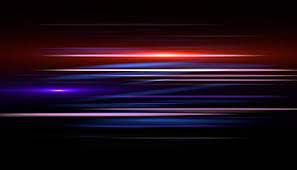 Roetsj
[Speaker Notes: Hoe ga je naar huis?]
Afronding
Praktijkwebsite: www.ucll.be – samenwerken – stage – Bachelor Kleuteronderwijs Diepenbeek

Zijn er nog vragen/onduidelijkheden?